DATA STRUCTURES &  ALGORITHMS
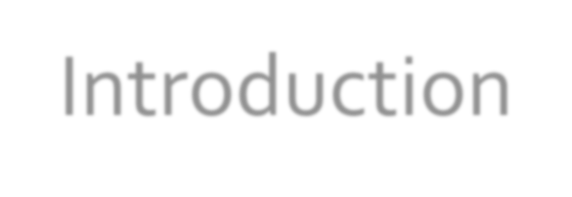 Introduction
Instructor: Engr. Laraib Siddiqui
Course Learning Outcomes
Describe basic data structures and relevant standard algorithms
Demonstrate working of different algorithms and processes of data structures
Design different algorithms for data structures operations
Analyze and compare algorithms for efficiency
2
Reference Books
Data Structures and algorithm analysis in C, Fourth Edition, by Mark Allen Weiss.
C++ Plus Data Structures, Fifth Edition, Nell Dale.
Foundations of Algorithms Using C++ Pseudocode, Third Edition, by Richard Neapolitan & Kumarss  Naimipour.
3
Why Learn this course?
To address these issues:
Data Search

Processor speed

Multiple requests
4
Introduction
Why we  need  data???
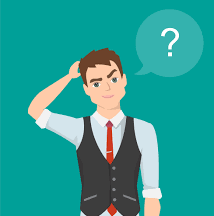 Data can be referred as:
Collection of facts
Value or Set of Values
Raw information
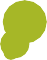 Structure refers to:
Way of organizing data
Set of rules to hold data
5
Data Structure
Organizing & storing data
Mathematical & logical model of organization of data
Set of procedures to define, store, access & manipulate data
OR
Data Structure is group of data elements which provides an efficient way of storing  and organizing data in the memory.
6
How we define the efficient way of  storing & organizing data?
Efficiency denotes to solve the problem within its resource constraints.
Space
Time

Total resources that the solution consumes effects the solution’s cost.
DESIGN  ISSUE???
7
Types of Data Structures
Linear  Elements form sequence  Single level
Non-Primitive
Derived from basic data types
E.g. Array, Linked list, Stacks
Non- Linear  Elements form hierarchy  Multilevel
Data Structures
Primitive
Basic data types which cannot  be further divide
E.g. Integer, Real, Character,  Boolean
8
Types of Data Structures
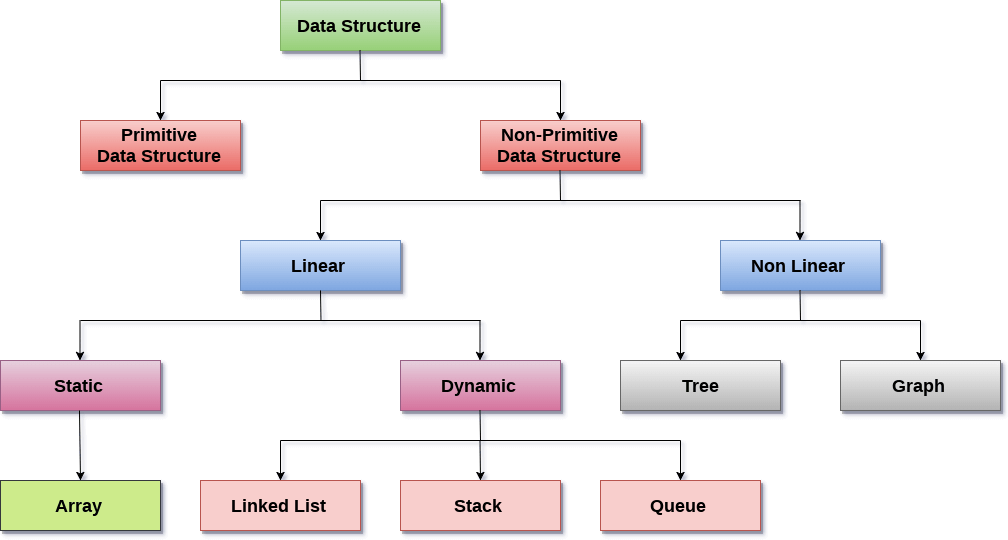 9
Linear Data Structures
10
Non – Linear Data Structures
11
Selecting a Data Structure
Analyze the problem to determine the resource constraints a solution  must meet.
Determine the basic operations that must be supported.	Quantify the  resource constraints for each operation.
Select the data structure that best meets these requirements.
12
Operations
Traversing
Accessing each data element exactly once so that certain items in the data may be processed
Searching
Finding the location of the data element (key) in the structure
Inserting
Adding a new data element to the structure
Deleting
Removing a data element from the structure
Sorting
Arrange the data elements in a logical order
Merging
Combining data elements from two or more data structures into one
13
Abstract Data Types
Abstract data type refers to a set of data values and associated operations that are  specifically accurately, independent of any particular implementation.
It is called “abstract” because it gives an implementation-independent view. The  process of providing only the essentials and hiding the details is known as  abstraction.
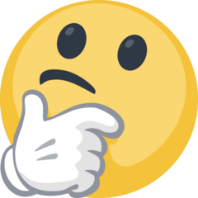 Think of ADT as a black  box which hides the  inner structure and  design of the data type.
14
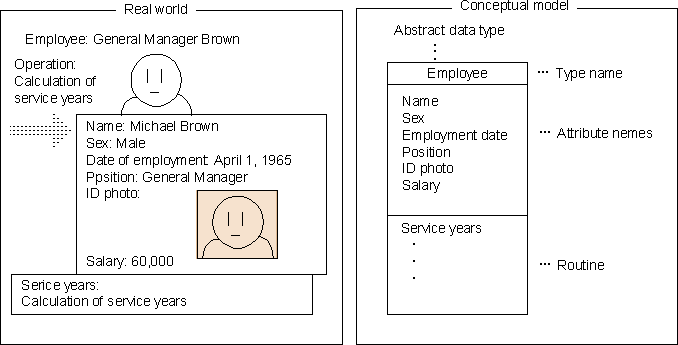 15